LANJUTAN
SOAL-SOAL
LATIHAN DAN JAWABAN
PELUANG
6. Dalam sebuah kantong terdapat 10 kelereng merah, 16 kelereng putih,
 dan 14 kelereng hijau.Bila sebuah kelereng diambil secara acak, maka
 tentukan:
Peluang terambilnya kelereng merah
Peluang terambilnya kelereng putih
Peluang terambilnya kelereng hijau
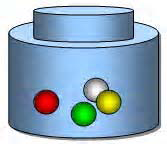 jawaban
Diketahui: jumlah kelereng merah, n (M) = 10 
                       jumlah kelereng putih, n (P) = 16
                       jumlah kelereng hijau, n (H) = 14
Ruang sampelnya adalah  10 kelereng merah, 16 kelereng putih, dan 14 kelereng hijau
Maka n(S) = 10 + 16 + 14 = 40
7. Sebuah uang logam dilempar sebanyak 100 kali, ternyata diperoleh
 hasil: 65 kali muncul muka angka dan 35 kali muncul muka gambar. 
Tentukan frekuensi relatif munculnya muka angka dan muka gambar.
100 X
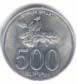 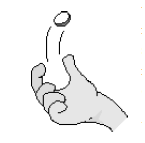 65 X
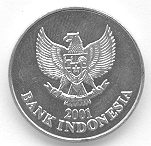 35  X
jawaban
Banyaknya lemparan = 100 kali
Banyaknya muncul angka =  65 kali
Banyaknya muncul gambar = 35 kali

Frekuensi relatif munculnya angka
Frekuensi relatif munculnya gambar
8. Diketahui bahwa peluang seorang anak  untuk lulus ujian adalah 0,80
     Berapa orangkah di antara 480 anak diperkirakan akan lulus ujian
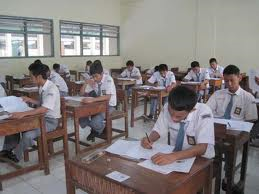 jawaban
Peluang anak lulus ujian, P(L) = 0,80
Jumlah anak seluruhnya, n = 480
Jumlah anak yang di perkirakan lulus
= n x P(L) = 480 x 0,80 = 384 orang
9. Jika sebuah dadu dilemparkan 120 kali, maka tentukan frekuensi 
     harapan munculnya:
     mata dadu bilangan prima 
     mata dadu lebih dari 4
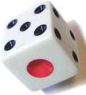 jawaban
Banyaknya percobaan (lemparan) = 120 kali
a. Peluang munculnya mata dadu bilangan prima
Maka frekuensi harapan munculnya mata dadu bilangan prima adalah:
b. Peluang muncul mata dadu lebih dari 4
Maka frekuensi harapannya:
10. Dari 40 siswa terdapat 15 orang gemar voli, 25 orang gemar basket,
        5 orang gemar keduanya, sisanya tidak gemar keduanya. Bila dari 
        semua siswa di panggil satu-satu secara acak sebanyak 120 kali, 
        maka tentukan:
        Harapan terpanggilnya kelompok siswa yang hanya gemar basket
        Harapan terpanggilnya kelompok siswa yang tidak gemar keduanya
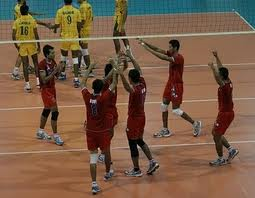 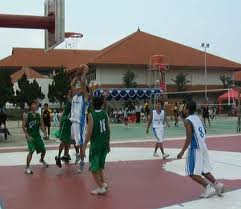 jawaban
Banyaknya percobaan (panggilan) =  120 kali
Kelompok siswa yang hanya gemar basket = 20 orang
        Peluang terpanggilnya kelompok siswa tersebut adalah
Maka frekuensi harapannya =
b.  Kelompok siswa yang tidak gemar keduanya = 40 – (10 + 5 + 20 ) = 5 orang
Peluang terpanggilnya kelompok siswa tersebut adalah
Maka frekuensi harapannya =